Exploration and Expansion:
Voyages of Discovery
Main Idea
During the 1400s and 1500s European explorers – Inspired by greed, curiosity, and the desire for glory and aided by new technologies – sailed to many previously unknown lands.
The Age of Exploration
DRIVEN BY THE “3 G’s”
Driven by the search for wealth (GOLD)
Spices, silk, perfume, jade, silver, gold
Driven by fame (GLORY)
Driven by the hope to spread their faith (GOD)
Curiosity
Advances in Technology
Compass & astrolabe
Advanced shipbuilding
Caravel
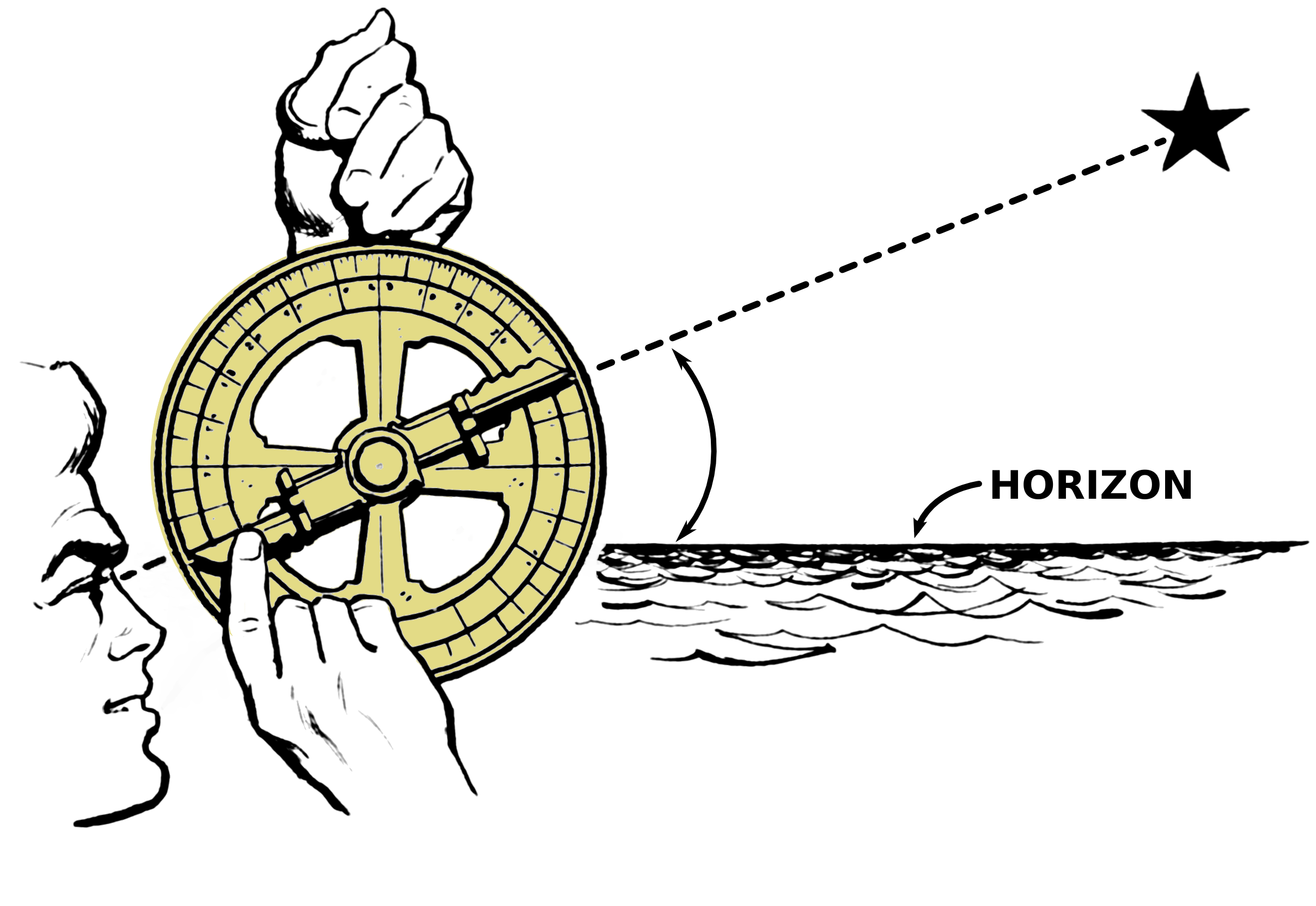 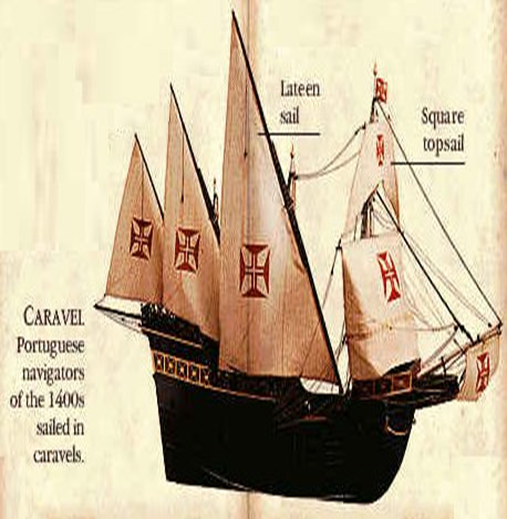 The Portuguese
First country to start large-scale voyages
Established trade centers along the way 
Goal: Find water route around Africa to India
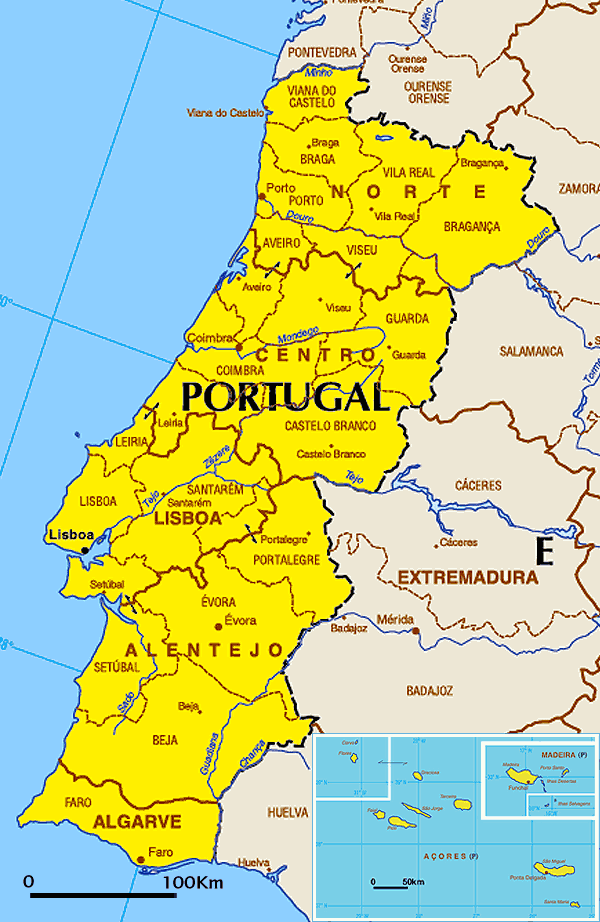 The Portuguese
Henry the Navigator
Started small court
Sailors, mapmakers, astronomers
Funded explorations
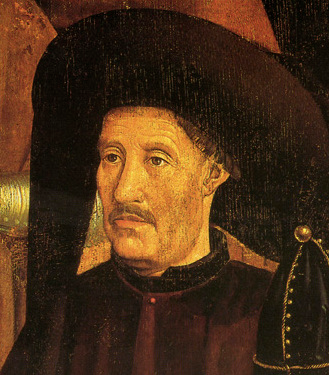 The Portuguese
Bartolomeu Dias
First to attempt to sail around Africa
Vasco da Gama
Sails around the Cape of Good Hope to India
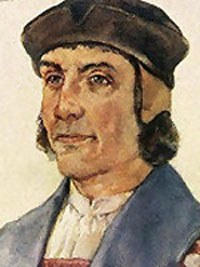 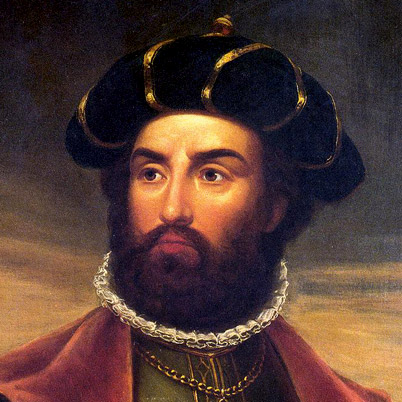 The Spanish
Christopher Columbus
Believed could sail west and reach China
Landed in the Caribbean
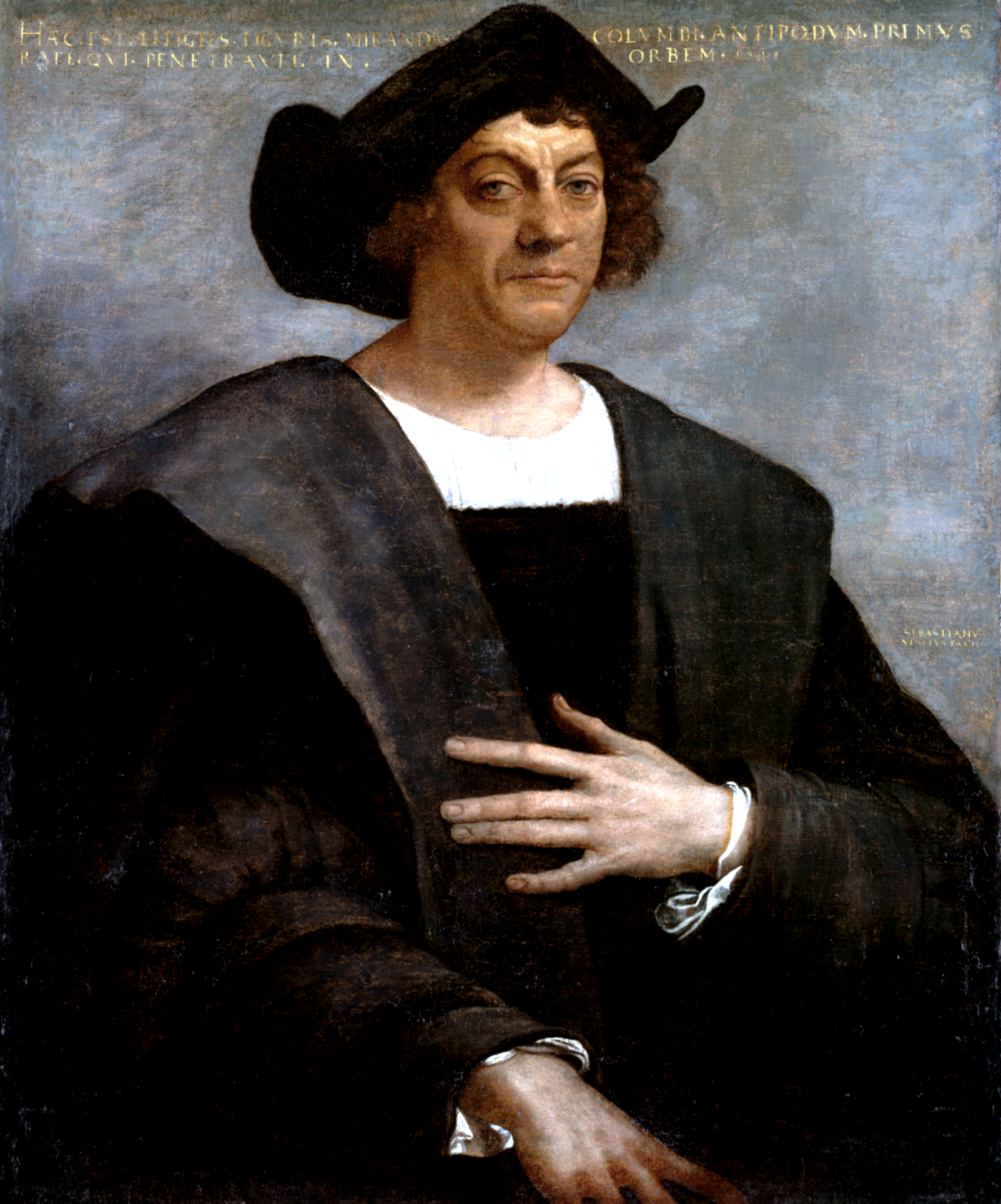 The Spanish
Amerigo Vespucci
Discovered Columbus was wrong – actually new land
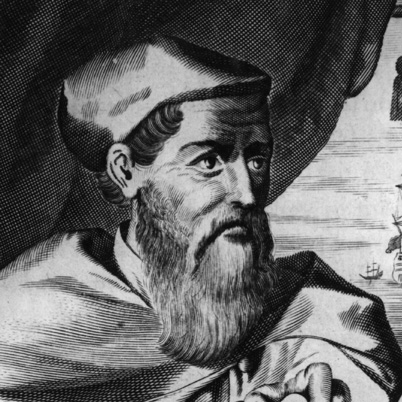 The Spanish
Vasco Nunez de Balboa
Expedition across the Isthmus of Panama
First European to see the Pacific Ocean
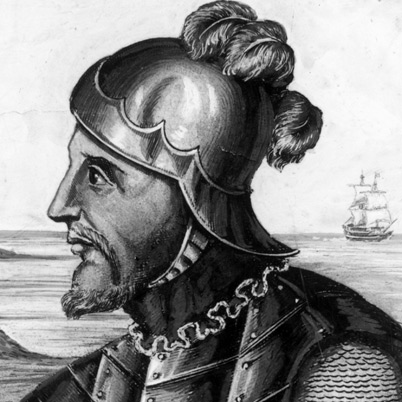 The Spanish
Ferdinand Magellan
Sails west around the world
Crew was the first to circumnavigate the world
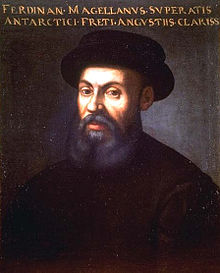 The English
Looking for the Northeast Passage
John Cabot
Sailed to Canada 
Sir Francis Drake
Circumnavigates the globe
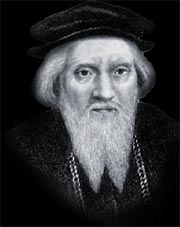 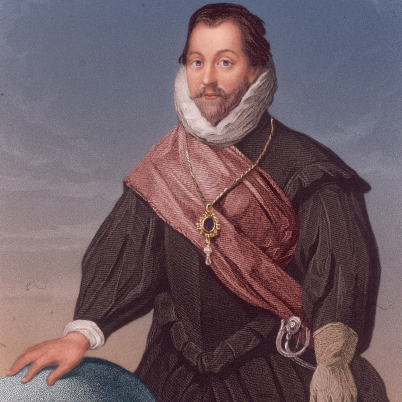 The French
Want to find Northwest Passage
Jacques Carter
Sails into the St. Lawrence River
Claims all land along the river as province of New France (Canada)
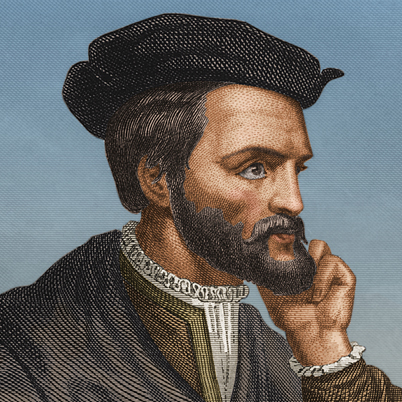 The Dutch
Powerful trading nation
Established trade with Asia
Involved in exploration of Americas
Henry Hudson
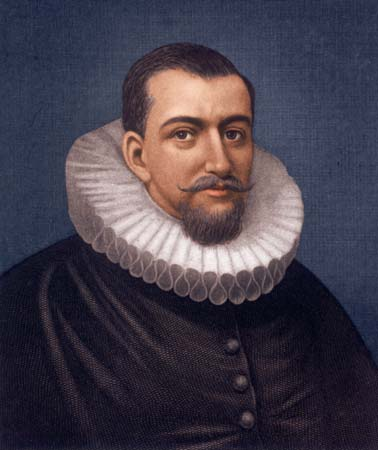 Exploration and Expansion:
Conquest and Colonies
Main Idea
The countries of Europe established colonies in the lands they had discovered but, in some cases, only after violently conquering the native people who had lived there.
Spain Builds an Empire
First country to successfully settle in the Americas
Conquered two of the greatest native empires
Aztecs & Incas
Spain Builds an Empire
Introduced encomienda system
Colonists given land and number of Native Americans 
Required to teach workers about Christianity
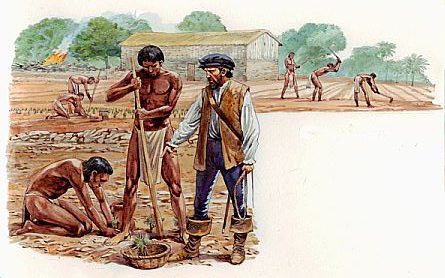 Spain Builds an Empire
Conquistador – “conqueror”
Spanish military leaders who fought against native peoples of the Americas
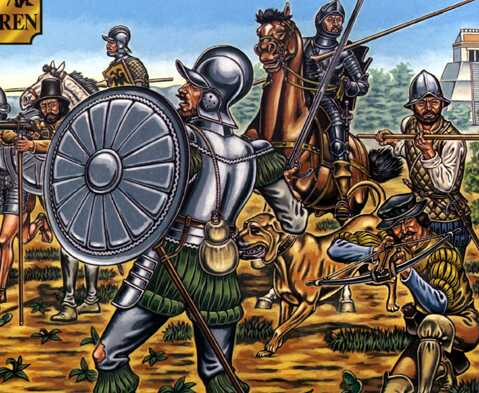 Spain Builds an Empire
Hernan Cortes
Led conquest into Mexico
Aztecs
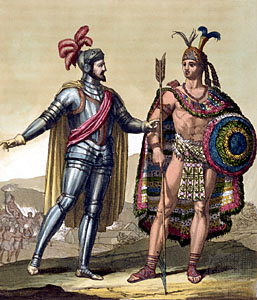 Spain Builds an Empire
Cortes’ advantages:
Native American allies
Metal weapons/armor/guns
Horses
Disease
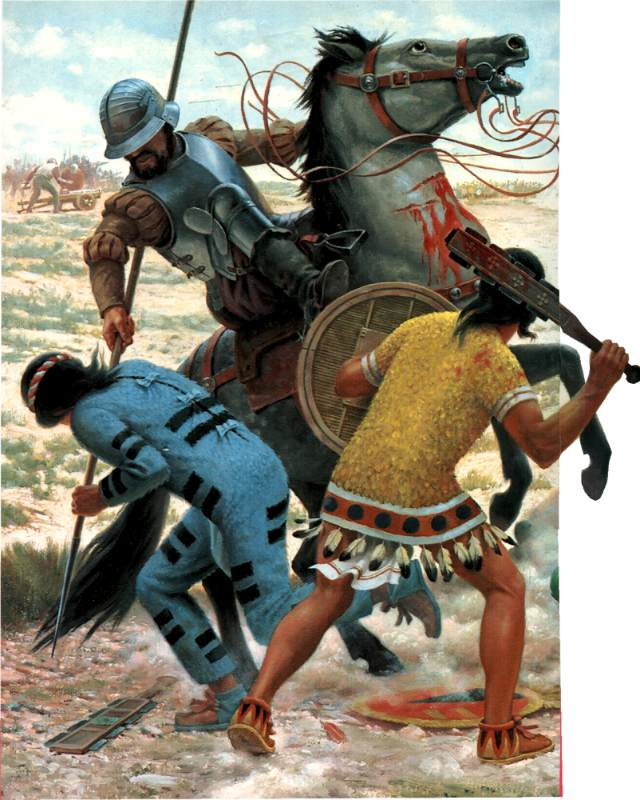 Spain Builds an Empire
Francisco Pizarro
Led expedition to Peru
Destroyed Inca and took over
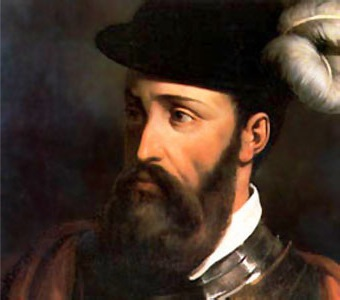 Spain Builds an Empire
Viceroys
Officials chosen by Spanish king to oversee new lands in America
Colonial economy based on mining and farming
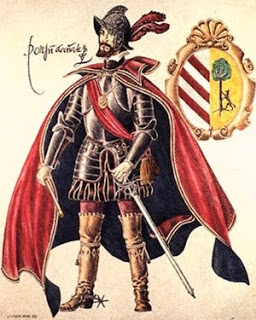 Spain Builds an Empire
Used Native Americans for labor
Disease and mistreatment 
Population dropped 90%
50 million to 4 million
Bartolome de Las Casas
Reformer for Native Americas
Recommended replacing with slaves
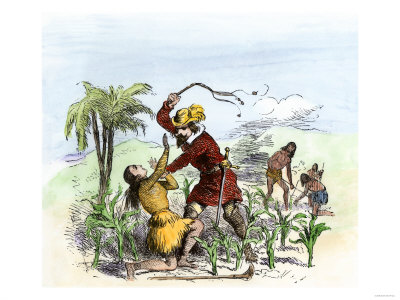 The Portuguese
Treaty of Tordesillas – 1494
Drew an imaginary line through the Atlantic
Everything west of line would belong to Spain
Everything east of line would belong to Portugal
The French
Colonies in New France (Canada)
Hoped would be source of gold & silver
Valuable trade goods (fishing and furs)
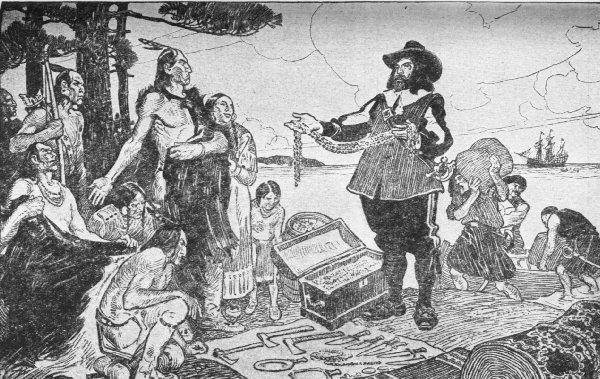 The Dutch
Mostly interested in trade
New Netherland (Hudson River valley)
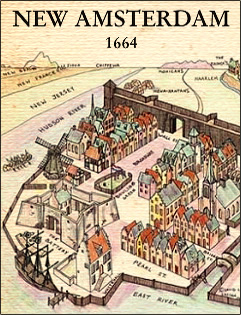 The English
Roanoke
1607 - Jamestown 
80% of settlers died
1620 – Pilgrims in New England
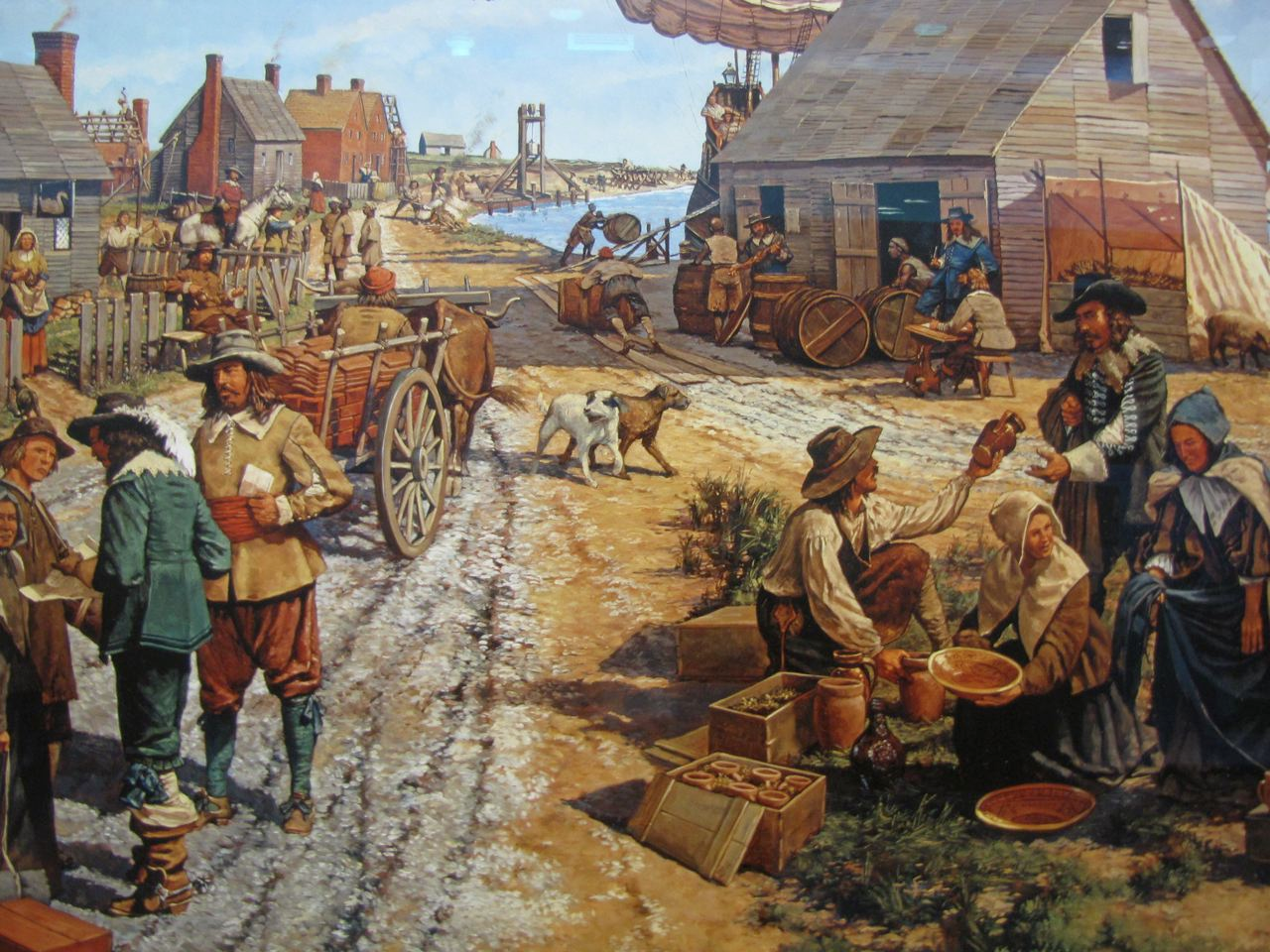 Exploration and Expansion:
New Patterns of Trade
Main Idea
The creation of colonies in the Americas and elsewhere led to the exchange of new types of goods, the establishment of new patterns of trade, and new economic systems in Europe.
The Columbian Exchange
Columbian Exchange
Transfer of plants, animals, and disease between the Americas and Europe, Asia, and Africa
Began with the voyages of Columbus
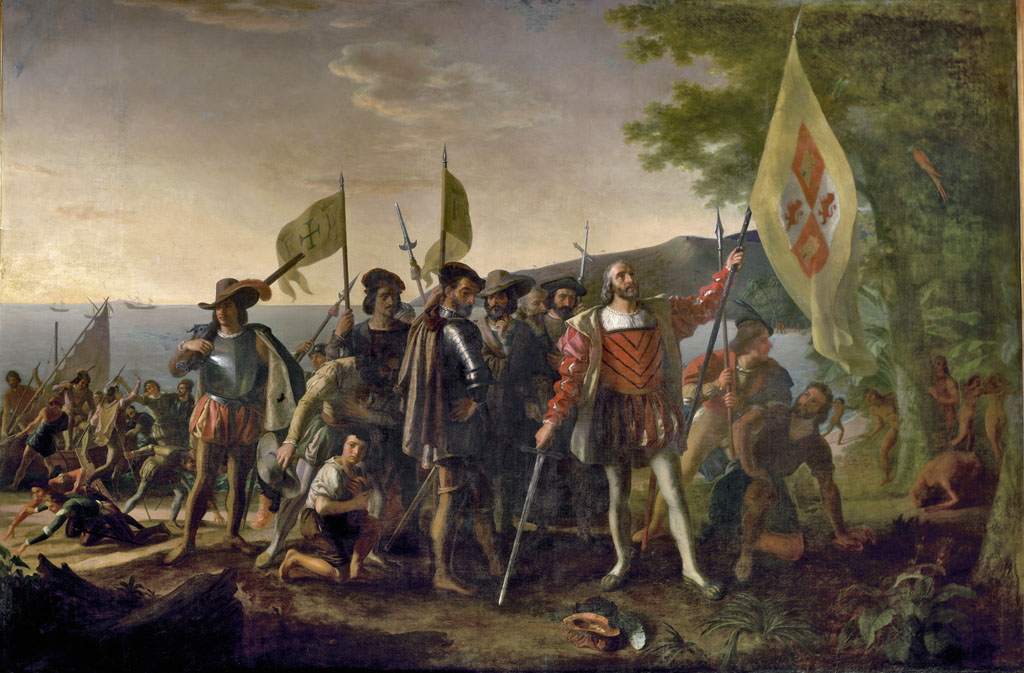 The Columbian Exchange
Europe had coffee, oranges, rice, cattle, horses
“New World” had potatoes, corn, turkeys
Colonists brought new foods back to Europe and brought familiar foods back to colonies
Beasts of Burden: horses
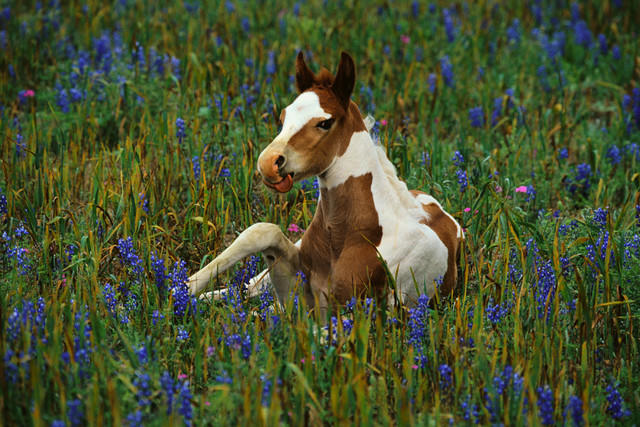 The Columbian Exchange
Dependence on new foods
Changes in diet/cuisines
Changed economy
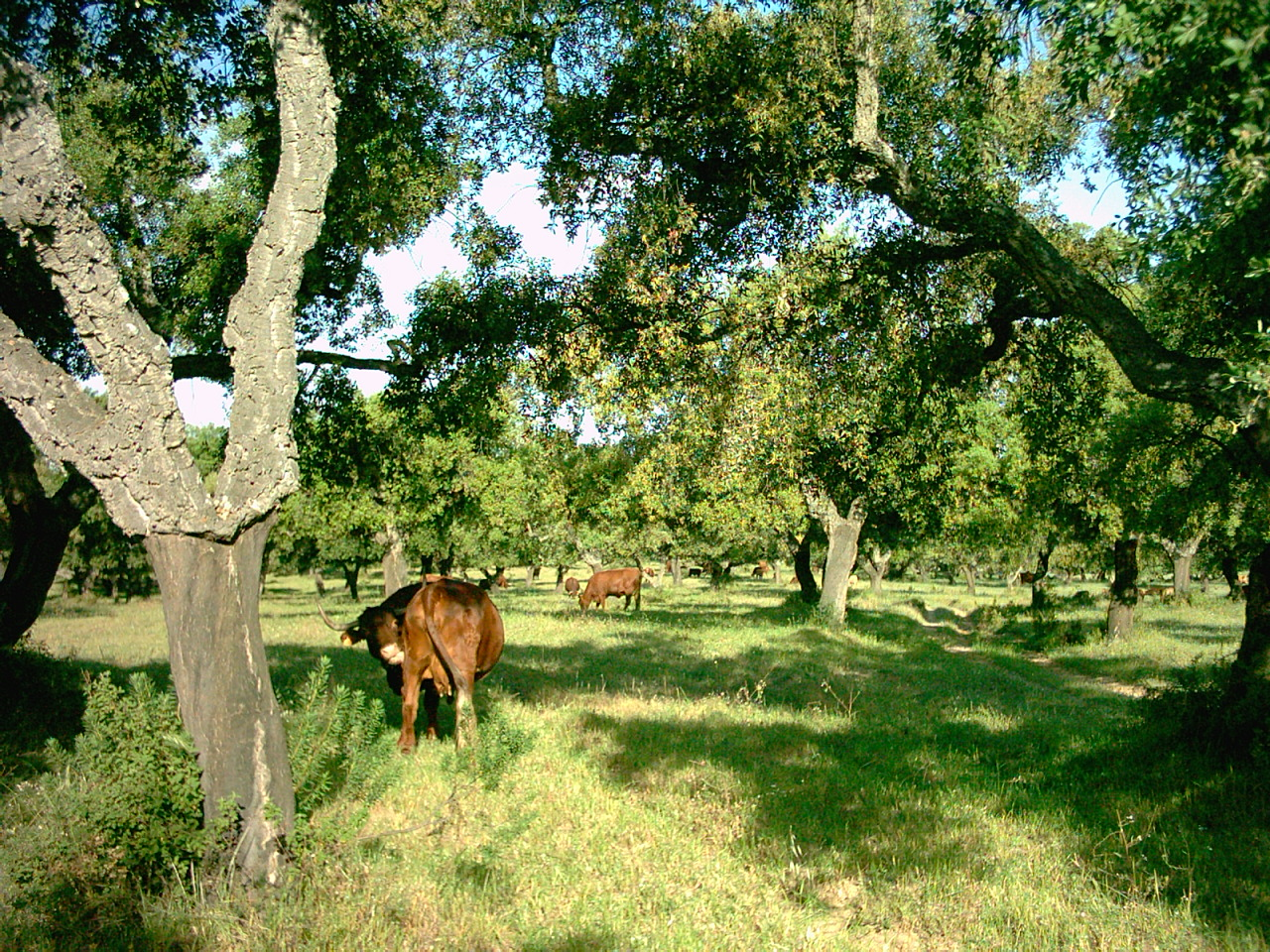 The Columbian Exchange
Diseases brought to Americas
Native Americans had no natural resistance
1492 –13 million
1600 – 2 million
1900 – 500,000
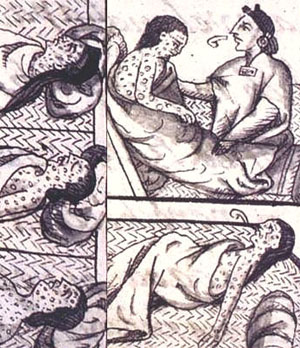 Mercantilism
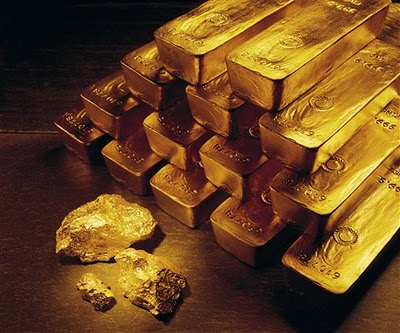 Mercantilism
New economic policy
Nation’s strength depended on its wealth
Wealth measured in gold and silver
In order to gain wealth, had to take from another
Wealthy nation could build a strong military to protect itself and expand its influence
Balance of Trade
Balance of trade
Could build wealth in two ways:
1.) Extract gold and silver from mines
2.) Sell more goods than it bought from foreign countries
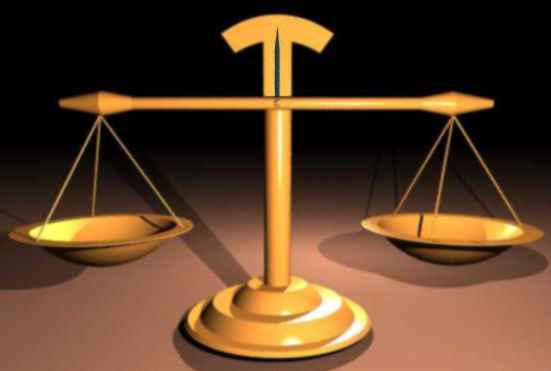 Colonies & Impact
Colonial empires essential to mercantilist system
New source of raw materials
New markets for goods
Colonies existed only to benefit the home country
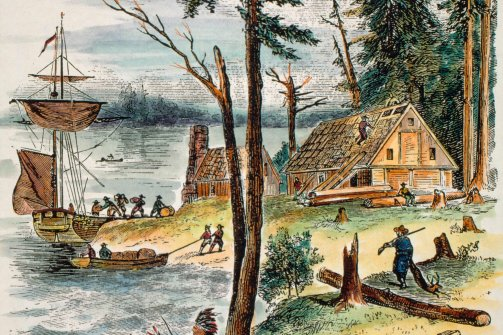 The Rise of Capitalism
Capitalism
Economic activity carried on by private individuals or organizations in order to seek a profit
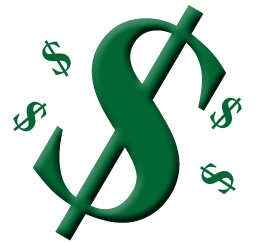 Exploration and Expansion:
The Atlantic Slave Trade
Main Idea
Between the 1500s and the 1800s millions of Africans were captured, shipped across the Atlantic Ocean, and sold as slaves in the Americas.
Origins of the Slave Trade
Shortage of labor in the Americas
Plantations
Estates where cash crops were grown on a large scale
Native Americans -> Indentured Servants -> Slaves
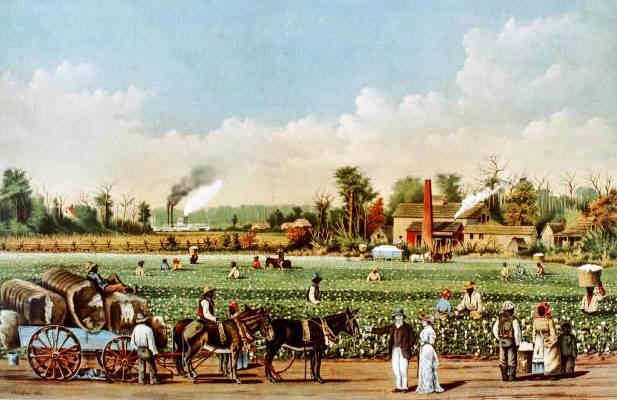 Origins of the Slave Trade
Millions of Africans 
Mostly from the coast of West Africa
Forcibly taken in raids or traded by rulers for firearms
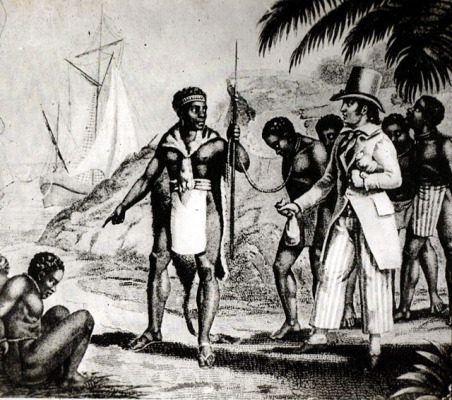 The Atlantic Slave Trade
Triangular Trade
1.) Ships carry European goods to Africa for slaves
Guns, rum , textiles
2.) Middle passage
Africans to Americas to be sold
3.) Carried American products to Europe
Sugar, tobacco, rice
The Middle Passage
Terrible
Chained together 
Dark, dirty, cramped quarters below the ship
Couldn’t sit or stand
Journey lasted 3-6 weeks
10-20% did not survive voyage
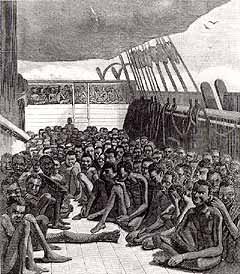 Slavery in the Colonies
Carried all over the Americas
Worked in plantations, mines, towns, and the countryside
Harsh living conditions
Physical and degrading punishments
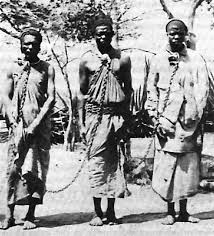 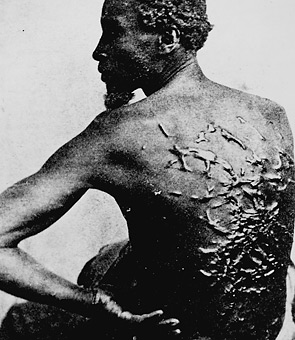 Slavery in the Colonies
Slaves considered property
No rights, no freedoms
Slaveholders controlled most conditions
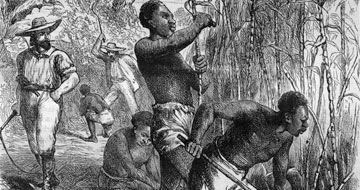 Slavery in the Colonies
Forms of resistance:
Kept cultural traditions alive
Religion for strength and hope
Slowing down work
Destroying equipment
Revolts
Runaway
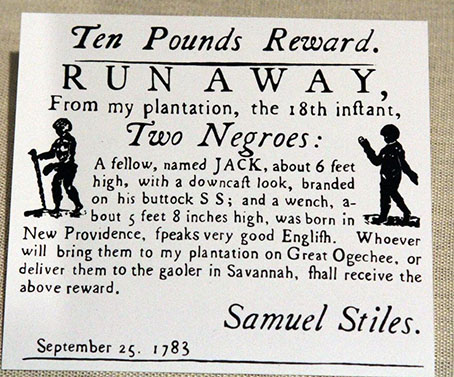 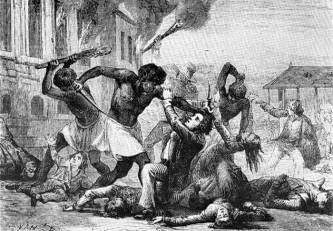 Effects of the Slave Trade
Lasted 400 years
15-20 million Africans shipped to Americas
Deprived millions of their freedom
Doomed their descendants
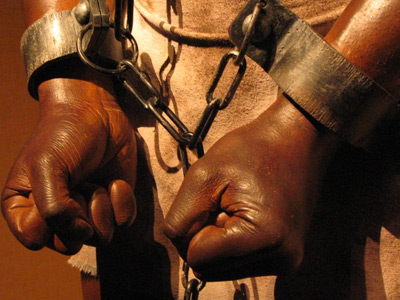 Effects of the Slave Trade
Effects on Africa:
Raiders captured many of strongest young people
Divided Africans
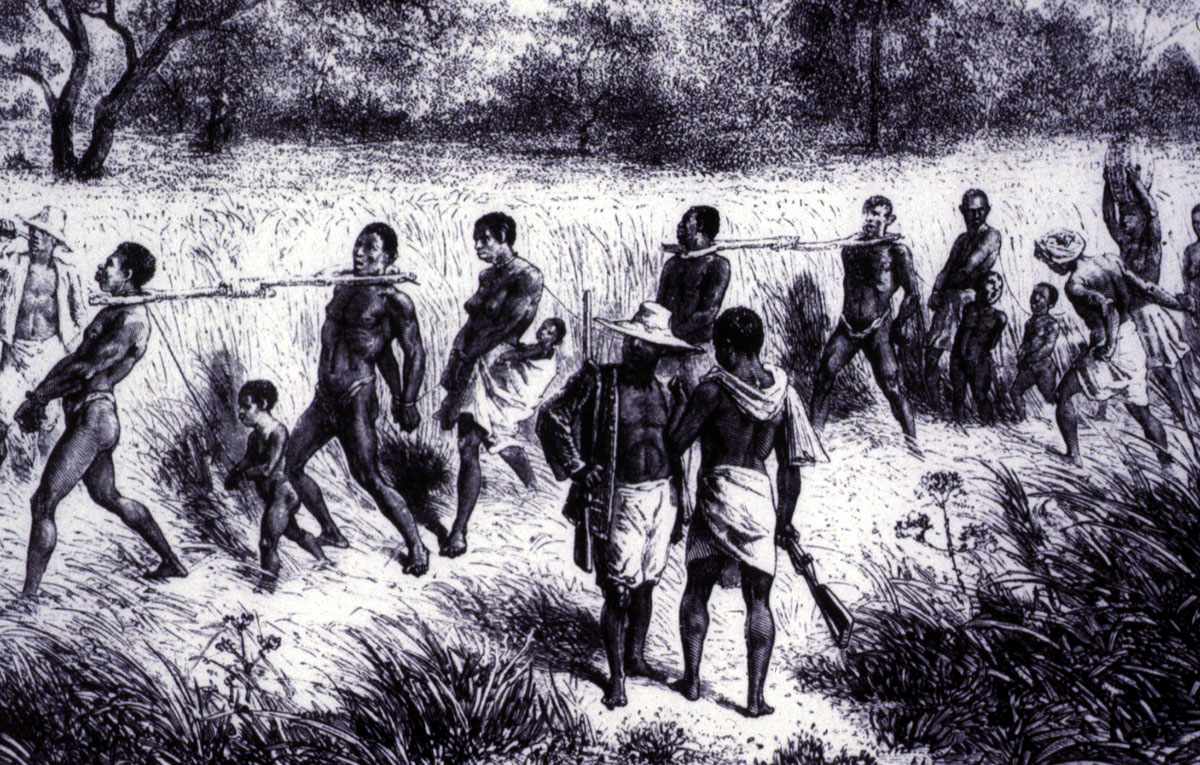 Effects of the Slave Trade
African Diaspora
People of African descent spread throughout Americans and Western Europe
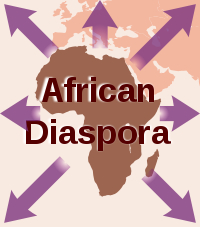